Обучение грамоте (письмо)Повторение пройденного материала: Ь в середине и конце слова как показатель мягкости предшествующего согласного, омонимия имён нарицательных и имён собственных (клички животных)
Подготовила учитель начальных классов
 РТ ГБОУ «СОШ им. Ю. А. Гагарина в г. Душанбе» Макеева Наталья Владимировна
2024 г
Повторим  алфавит:
А  Б  В  ?  Д  Е  ?  Ж   ?

     М  ?  О  П  ?  С Т    У  ?

     Ч  Ш   ?  Ь   ?  Ъ  Э  Ю  Я
Ь   или    Ъ
здоров?е        с?езд         об?ем         хлоп?я

Друз?я         Мар?я       Тат?яна         под?езд

Шалун?я          об?яснение          счаст?е

С?ежился            обез?яна          с?емка
Если услышите кличку животного, то подпрыгните.
Собака Шарик.
Котёнок Пушок.
Коза Роза.
Алая роза.
Конь Ветер.
Северный ветер.
Корова Зорька.
Выбери букву и запиши в тетрадь:
(К, к)ошка (М,м)урка
(Щ,щ)енок (Д,д)ружок
(Б,б)ычок (Б,б)уян
(К,к)орова (П,п)еструха
выписать слова в два столбика: в первый — с мягкими согласными в конце слова, во второй — с твёрдыми:
лось,    волк,     лис, 
 конь,   кабан,    олень.
Списать предложение, объяснить постановку ь в словах:
Кот Васька лежал на
крыльце.
Продолжить устно рассказ со словами:
синички, крошки, клевать, притвориться, спать, броситься, улететь.
Составить и записать предложения:
В стаде пасётся

Громко мяукает

 Звонко лает
Васька 

                  Жулька 

                  Зорька
Закончить предложения, используя слова рыжик, Рыжик:
У Маши рос щенок …

 Под сосной рос …
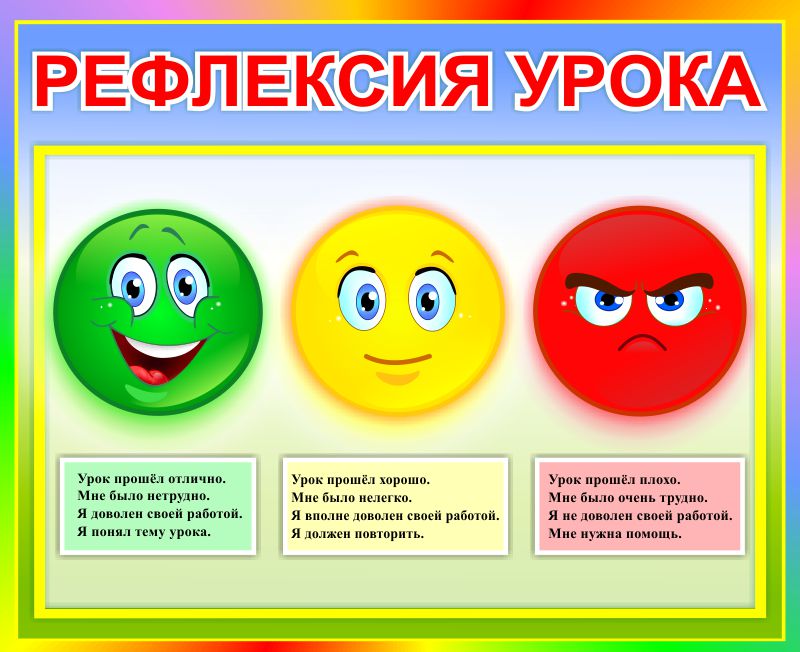